Работу выполнил 
ученик 8-а класса 
Осипов Максим
Илья Репин
Портреты
Немного о биографии
Илья́ Ефи́мович Ре́пин  родился 24 июля (5 августа) 1844 , умер 29 сентября 1930 — русский художник-живописец, мастер портрета, исторических и бытовых сцен. Академик Императорской Академии Художеств
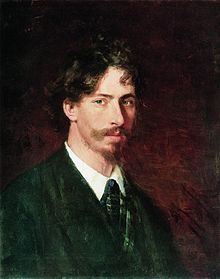 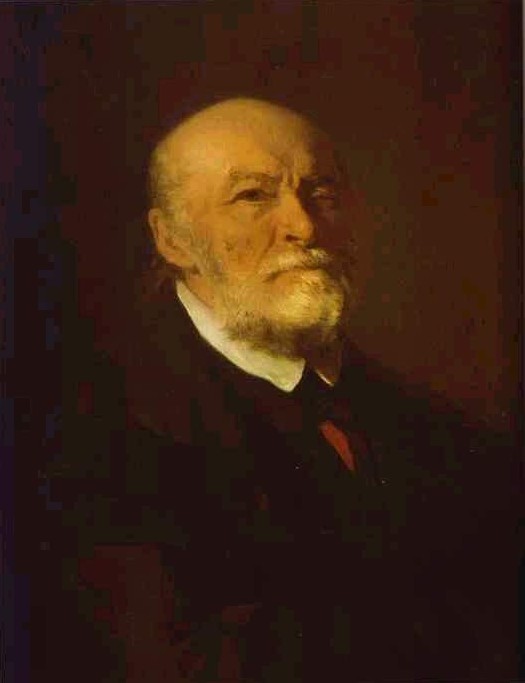 Портрет хирурга Николая Ивановича Пирогова1880 год
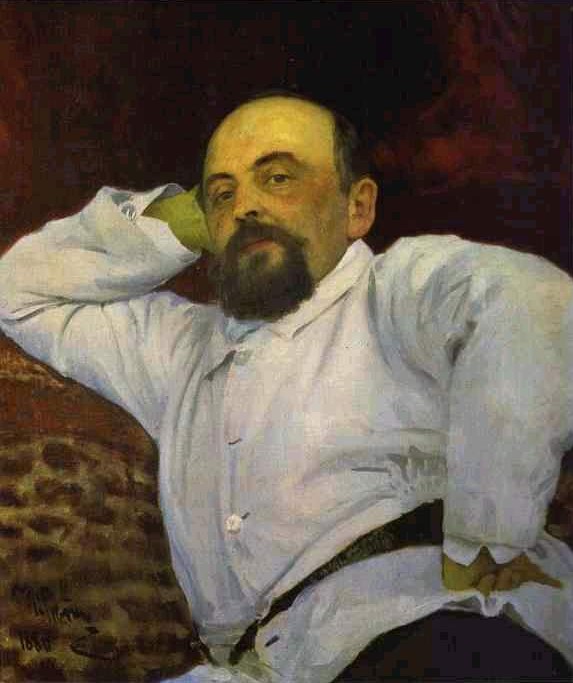 Портрет Саввы Мамонтова
1880 год
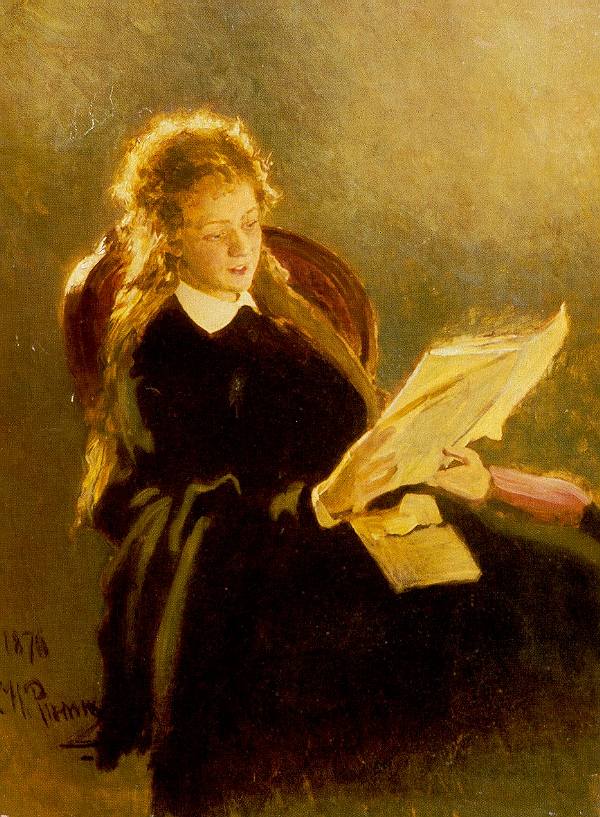 Читающая девушка
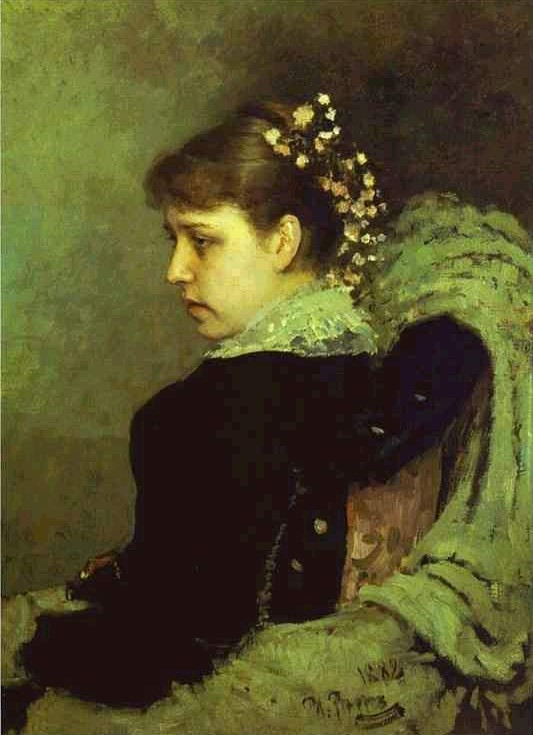 Портрет Т. Мамонтовой1882 год
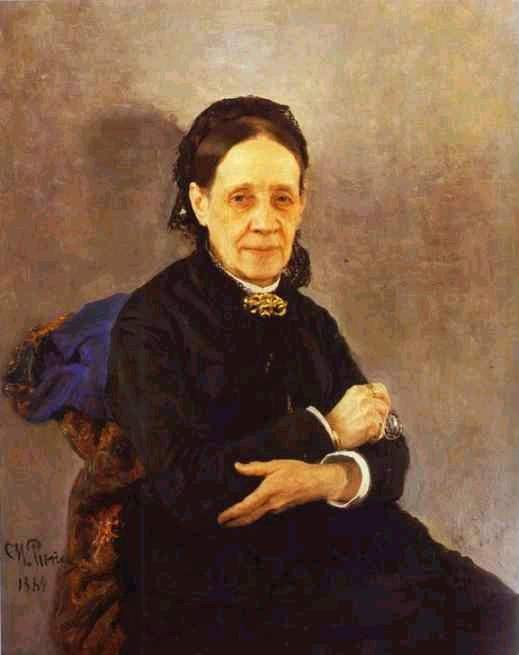 ПортретНадежды Стасовой1882 год
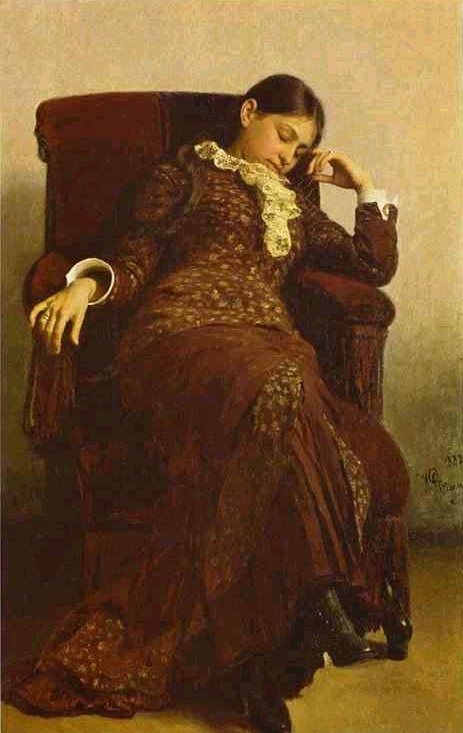 Портрет Веры Репиной,жены художника1882 год
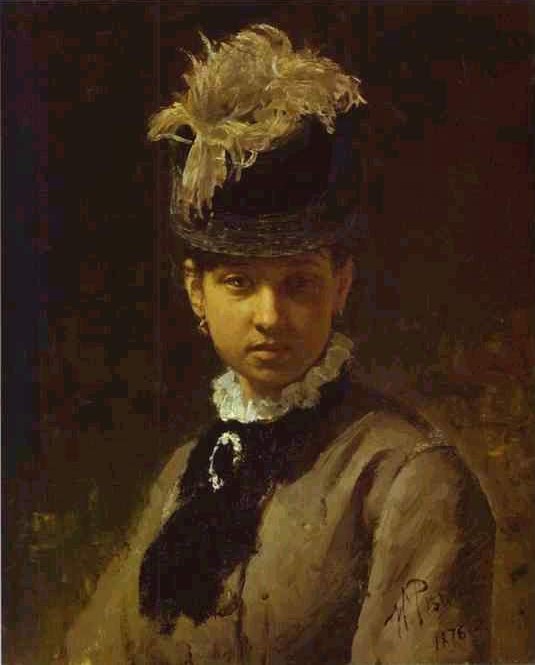 Портрет Веры Репиной1876 год
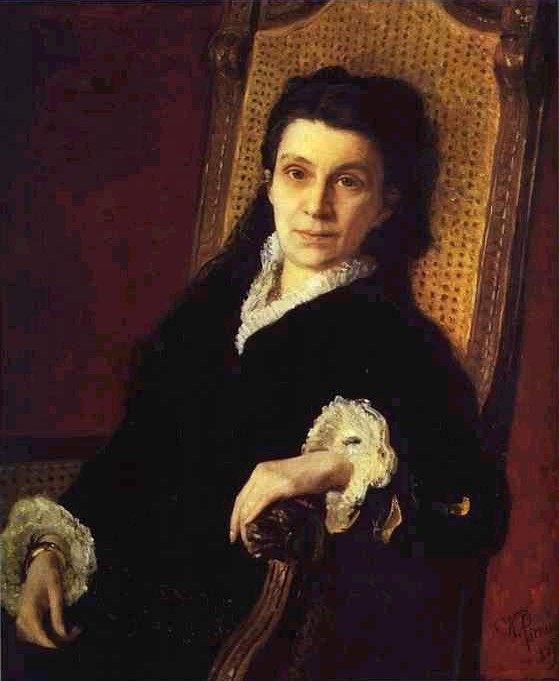 ПортретПоликсены Стасовой1879 год
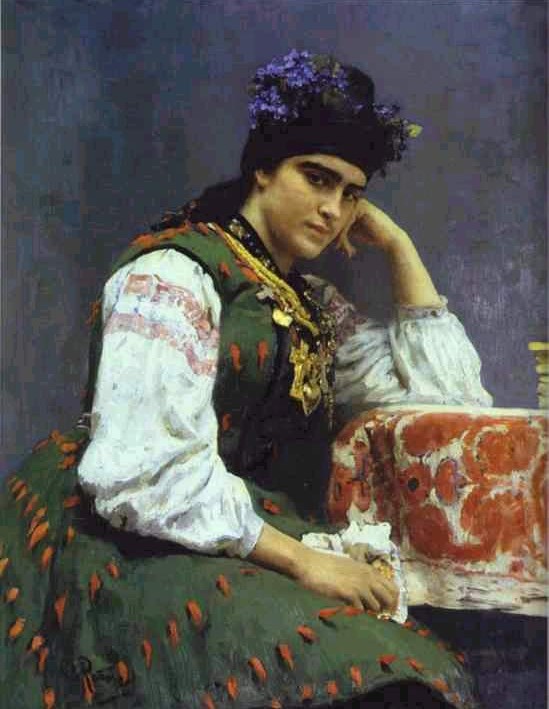 ПортретСофии Драгомировой1889 год
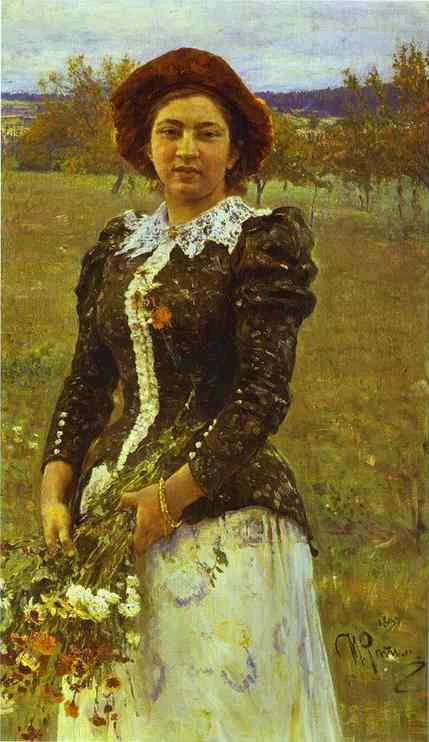 ПортретВеры Репиной1892 год
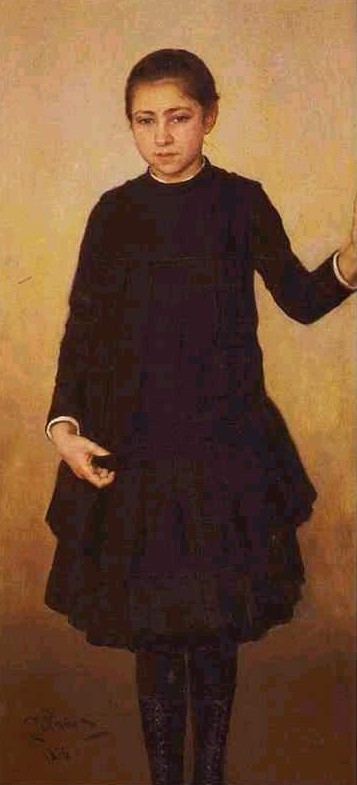 Портрет Веры Репиной,дочери художника1886 год
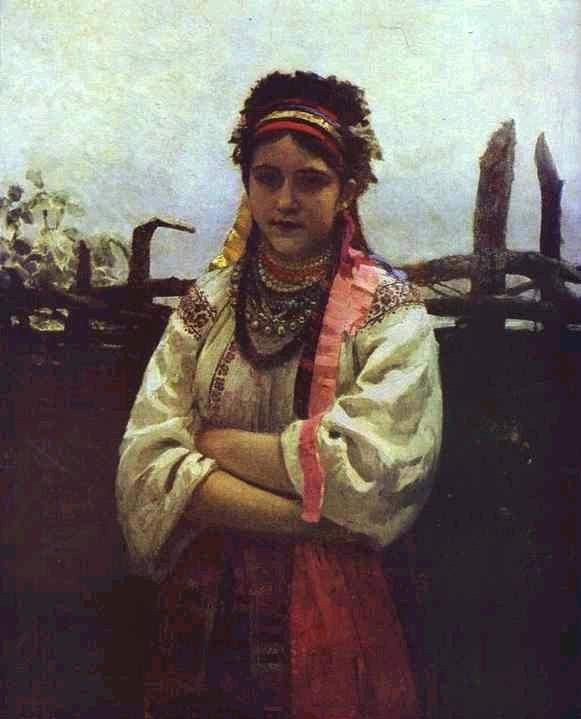 Украинская девушка у забора1876 год
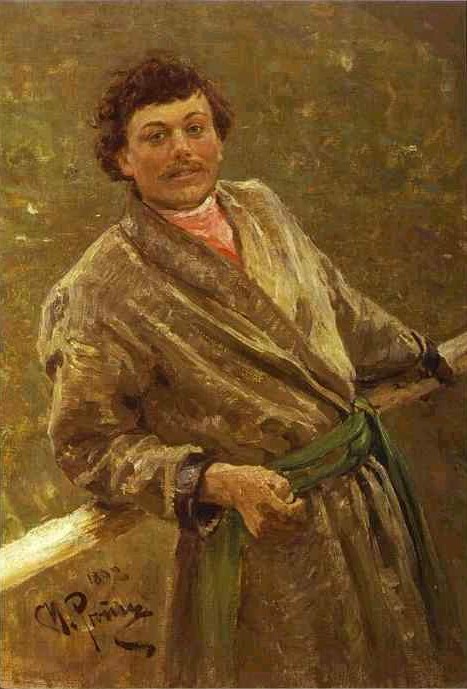 Портрет Сидора Шаврова1892 год
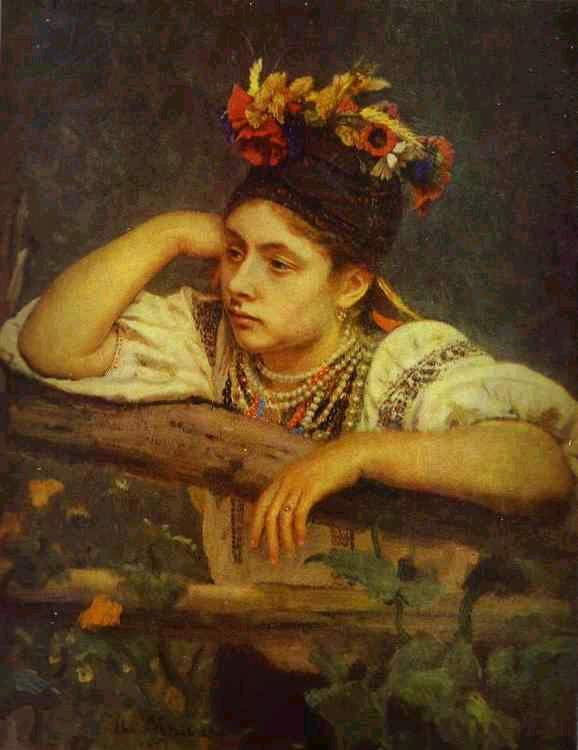 Украинская девушка1875 год
Спасибо за внимание
Информация взята с сайтов:
http://rusportrait.ru/
http://ru.wikipedia.org